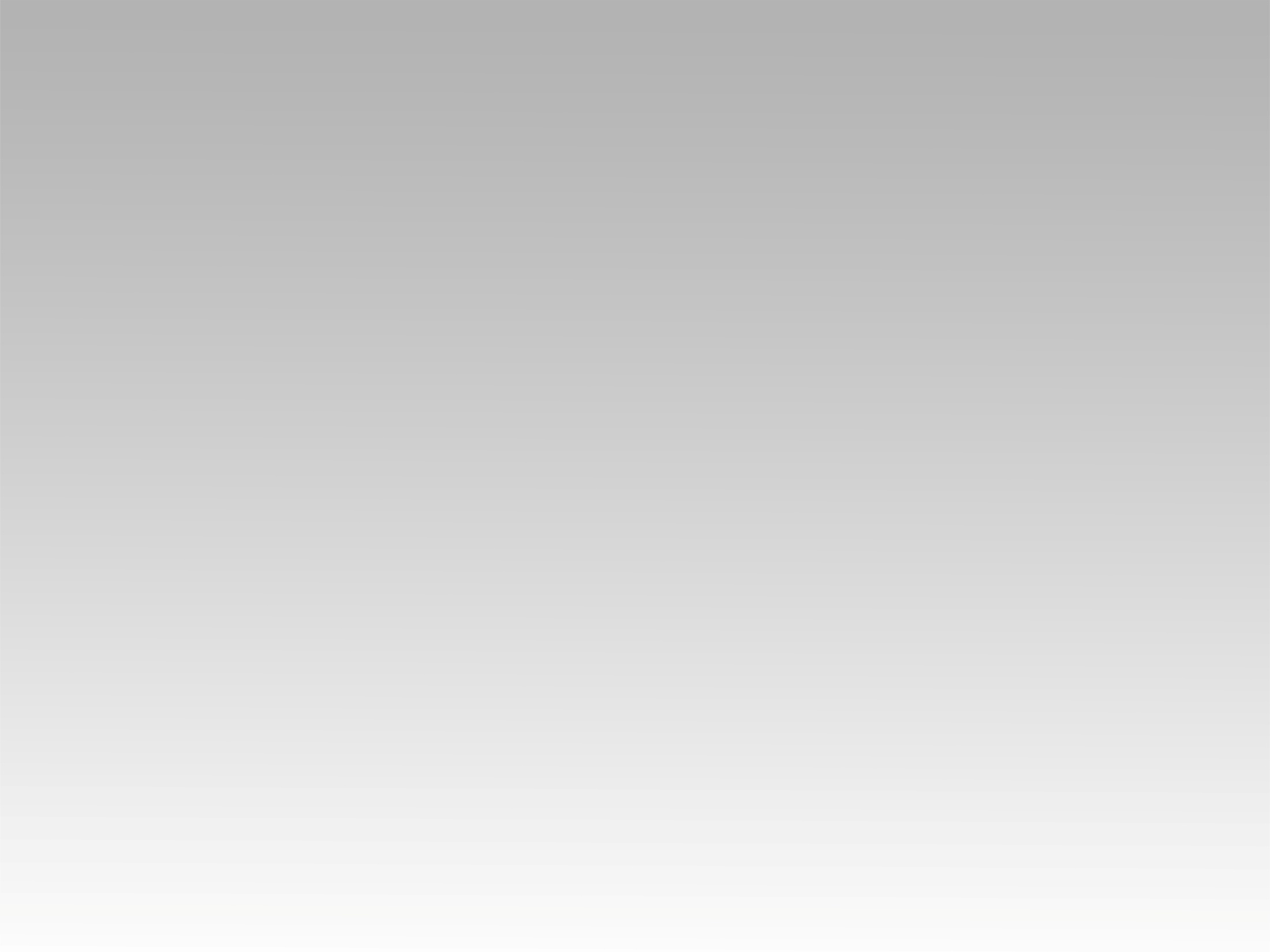 تـرنيــمة
ضعفي مين يحس بيه
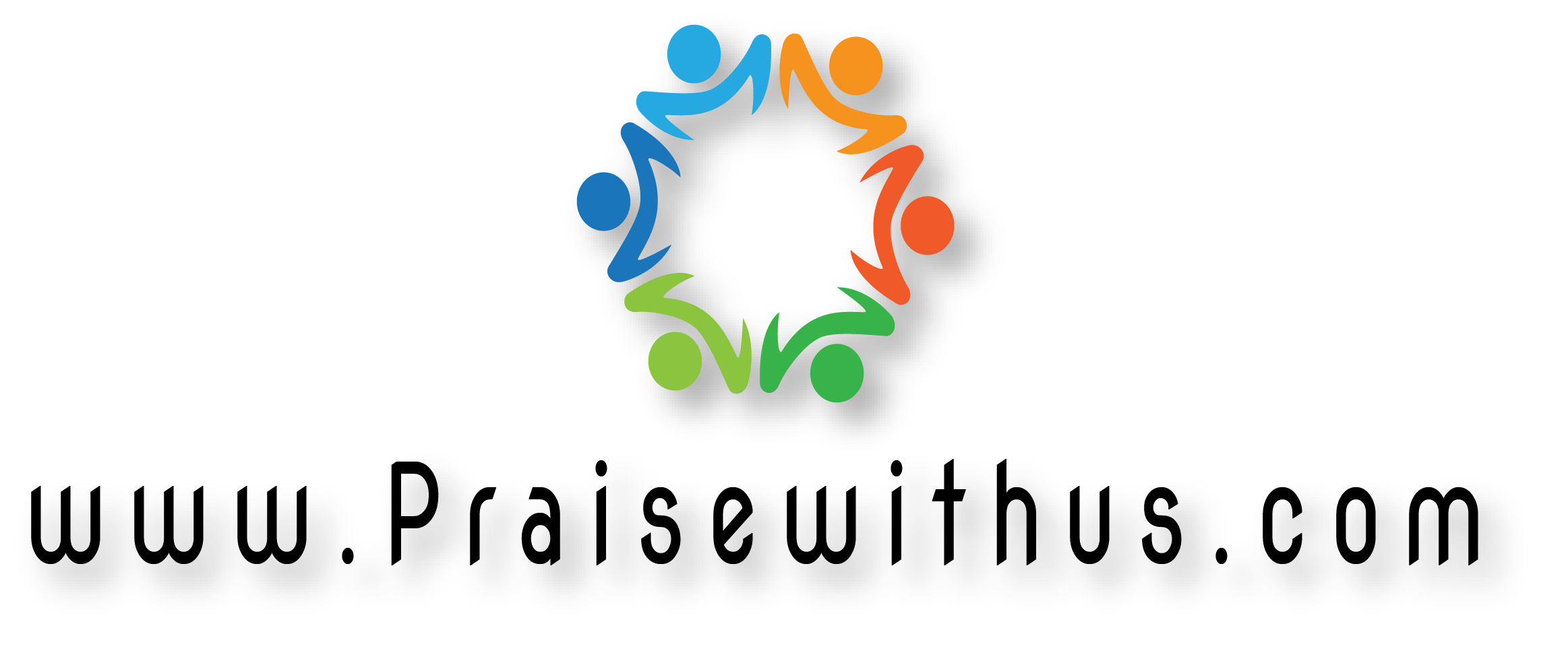 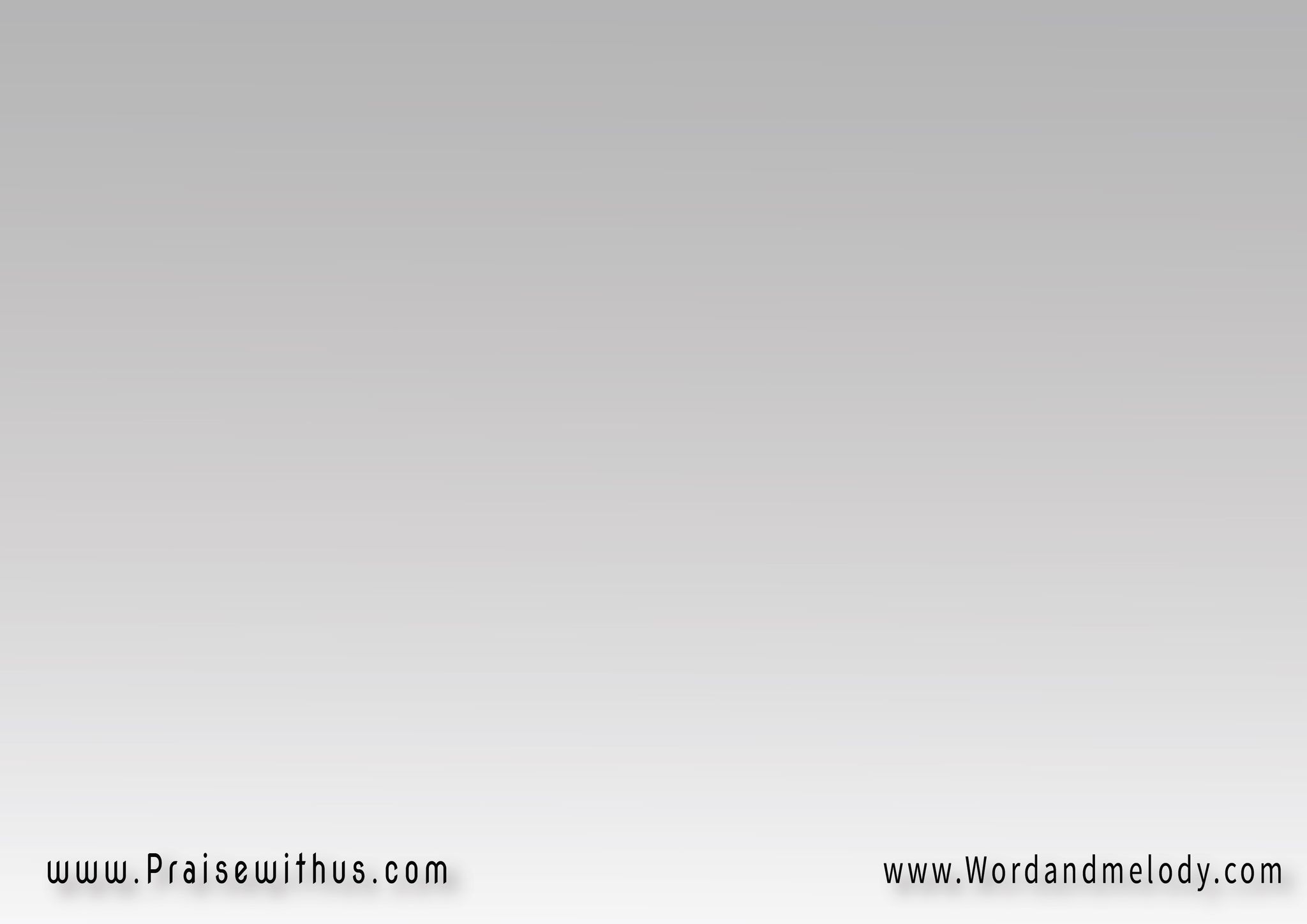 1-
(ضعفي مين يحس بيه 
ألمي مين يداويه)2
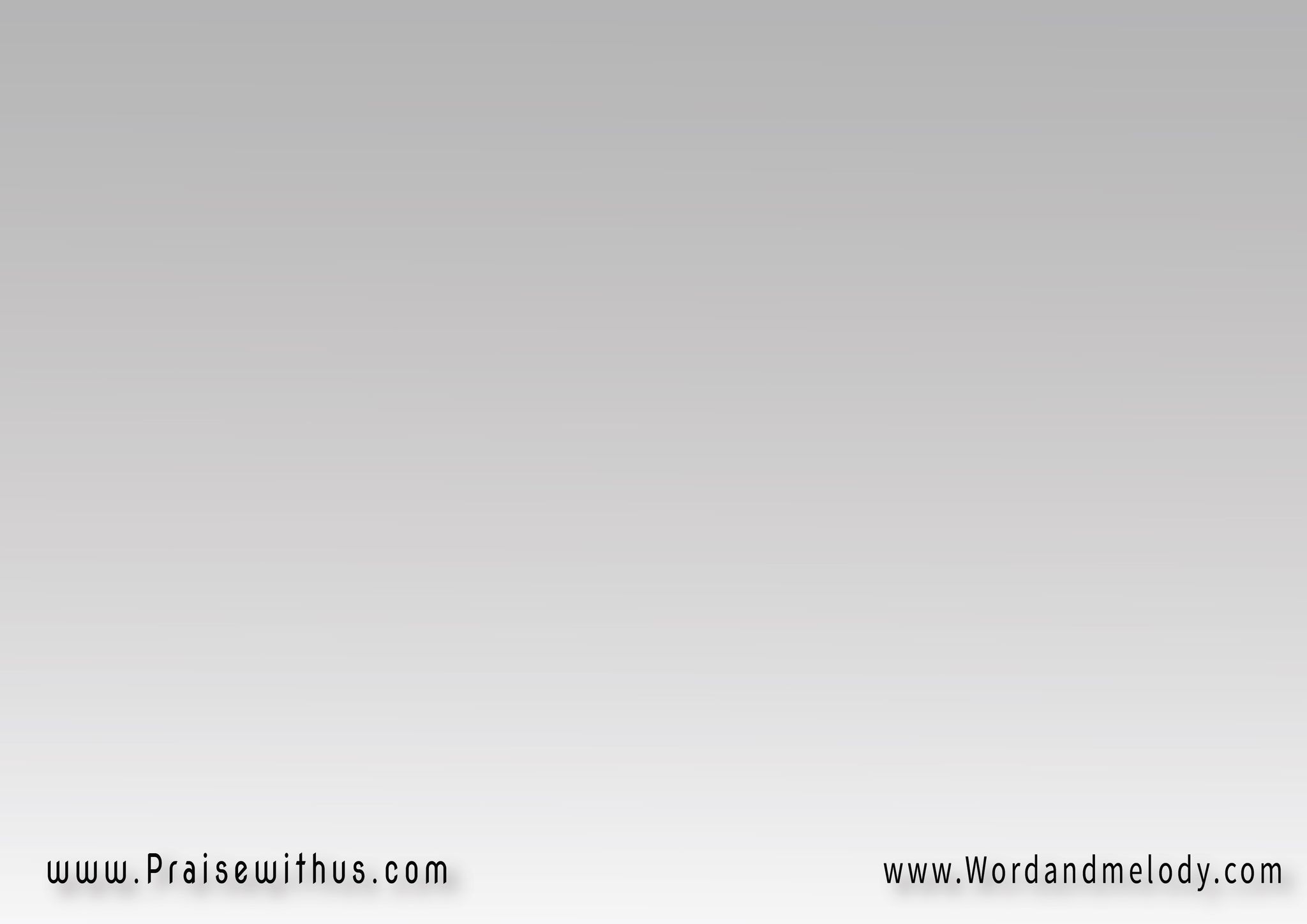 (وحدك يا يسوعي 
أنت حاسس بيه
وعلى الصليب 
شلت الأوجاع)2
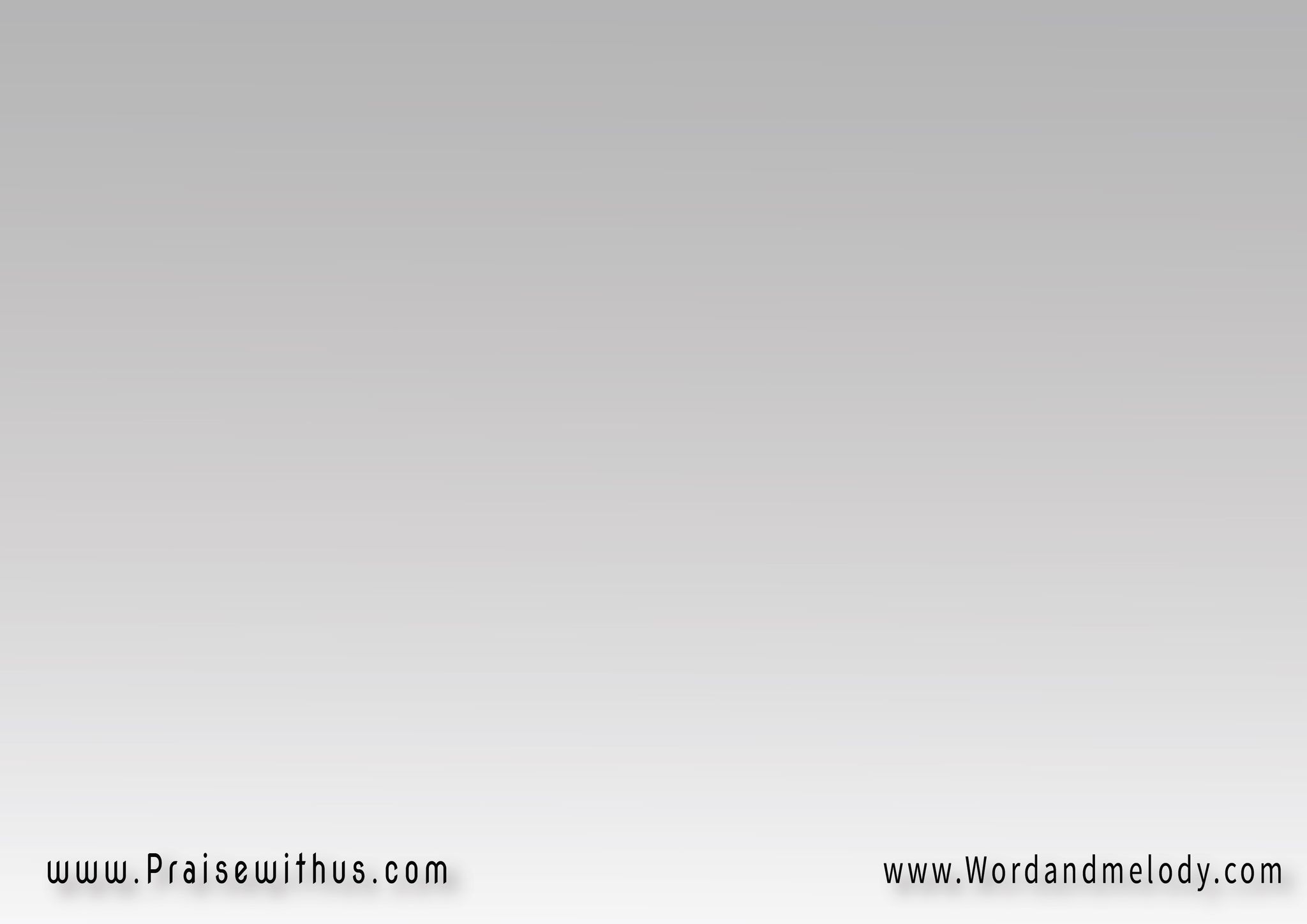 (بموتك صار لي حياة 
بقيامتك صار لي نصرة) 2
2-
(يا ربي قبلتني 
وخطاياي محتها لي ) 2
(للمنتهى حبك يدوم 
إلى الأبد لا لن يزول) 2
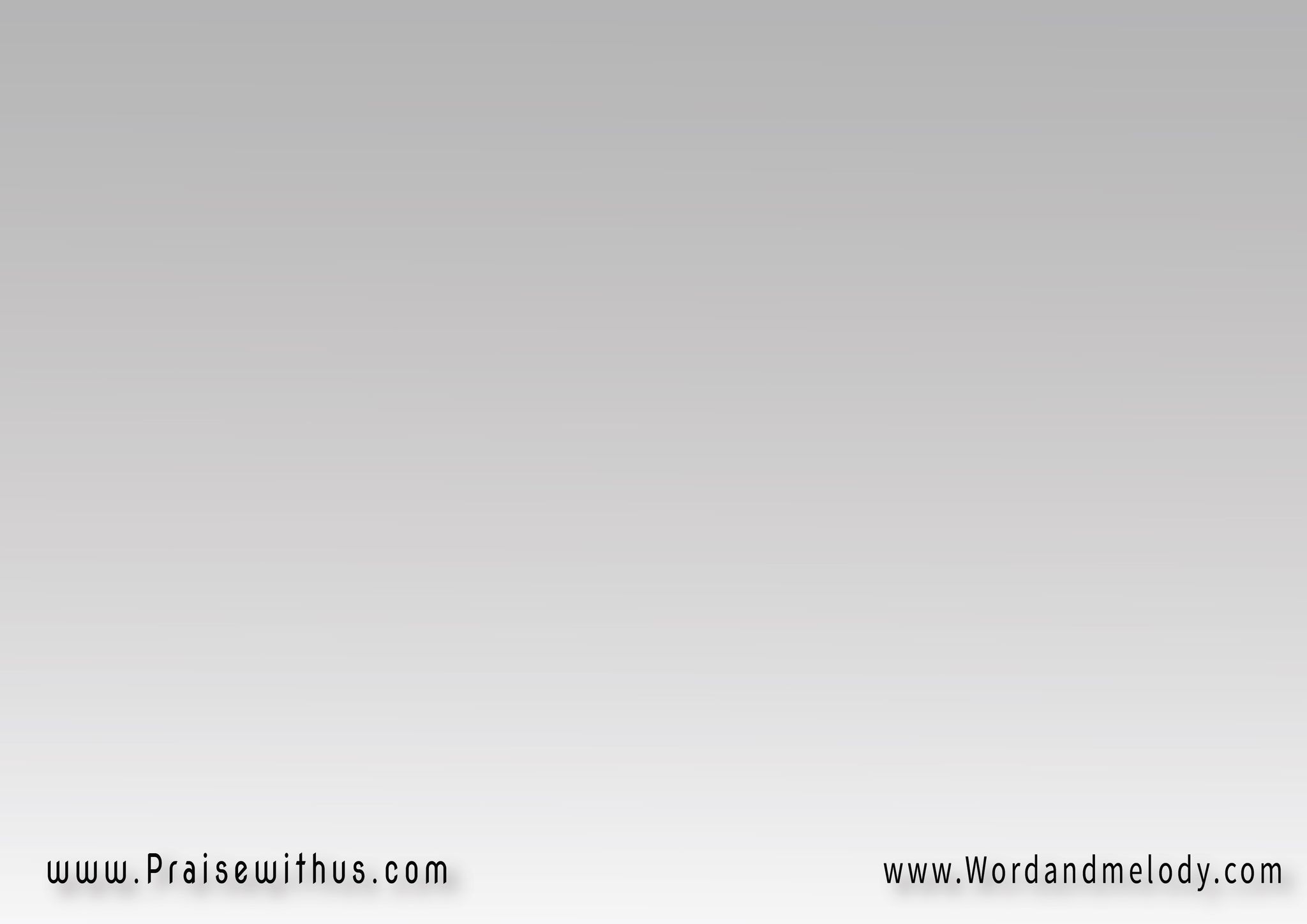 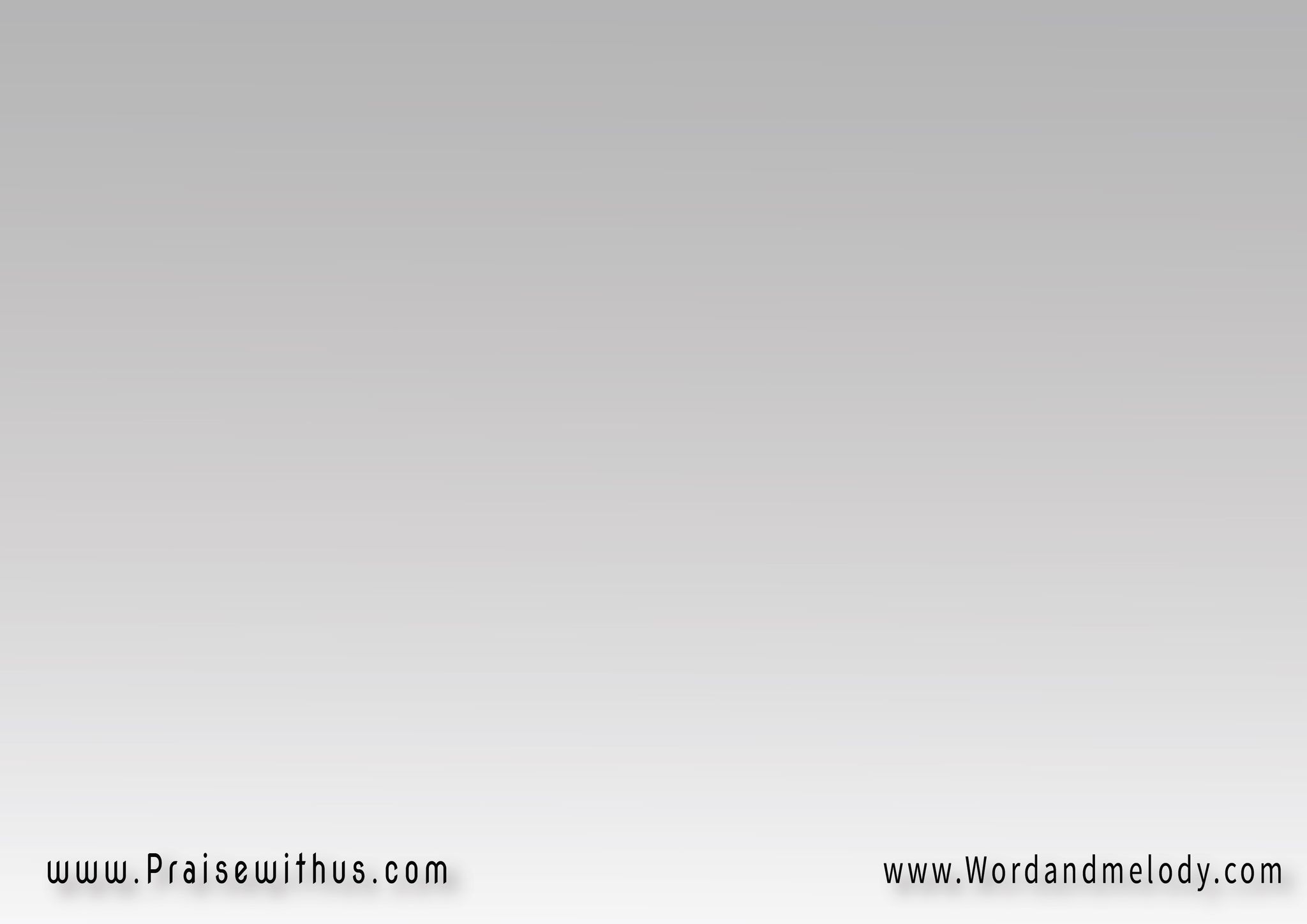 (وخطاياي أبعدتها 
لا تعود تذكرها) 2
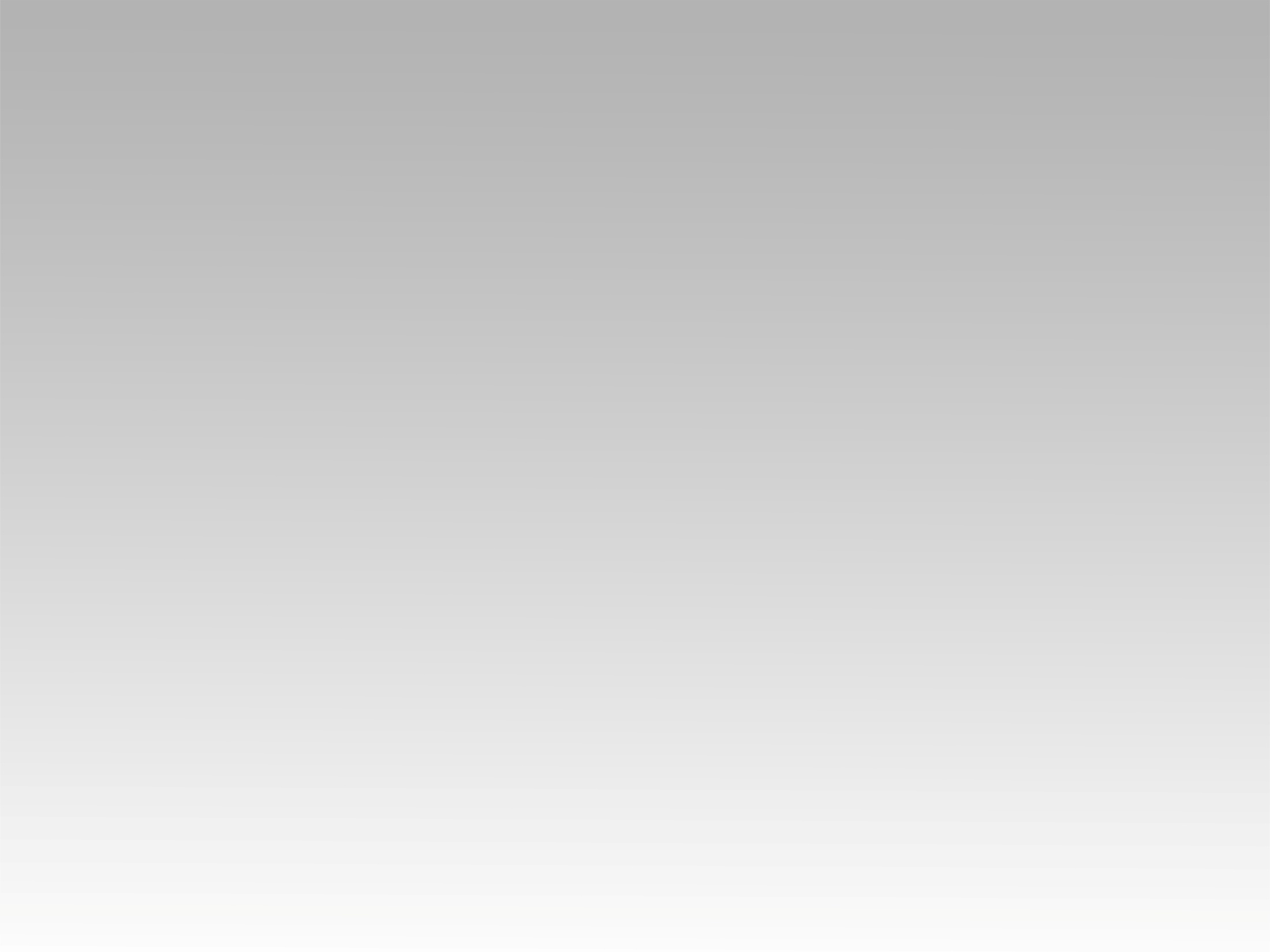 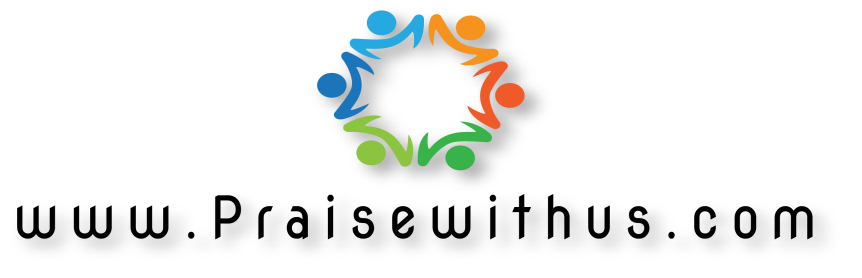